FRONT
Pacific Northwest
Rocky Mountain
Southwest
Int’l
Int’l
Western
Mid-America
Mid-America
Welcome! Please be seated by region
Northeast
Southern
Misc.
Southern
Northeast
Northeast
Southern
Mid-Atlantic
North Central
North Central
Mid-Atlantic
Mid-Atlantic
North Central
NNort
N
North Central
Mid-Atlantic
Mid-Atlantic
Presidents Meeting
Annual Student Conference
2018
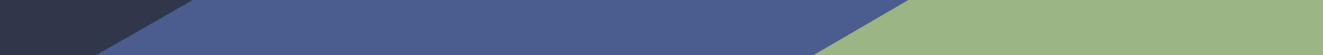 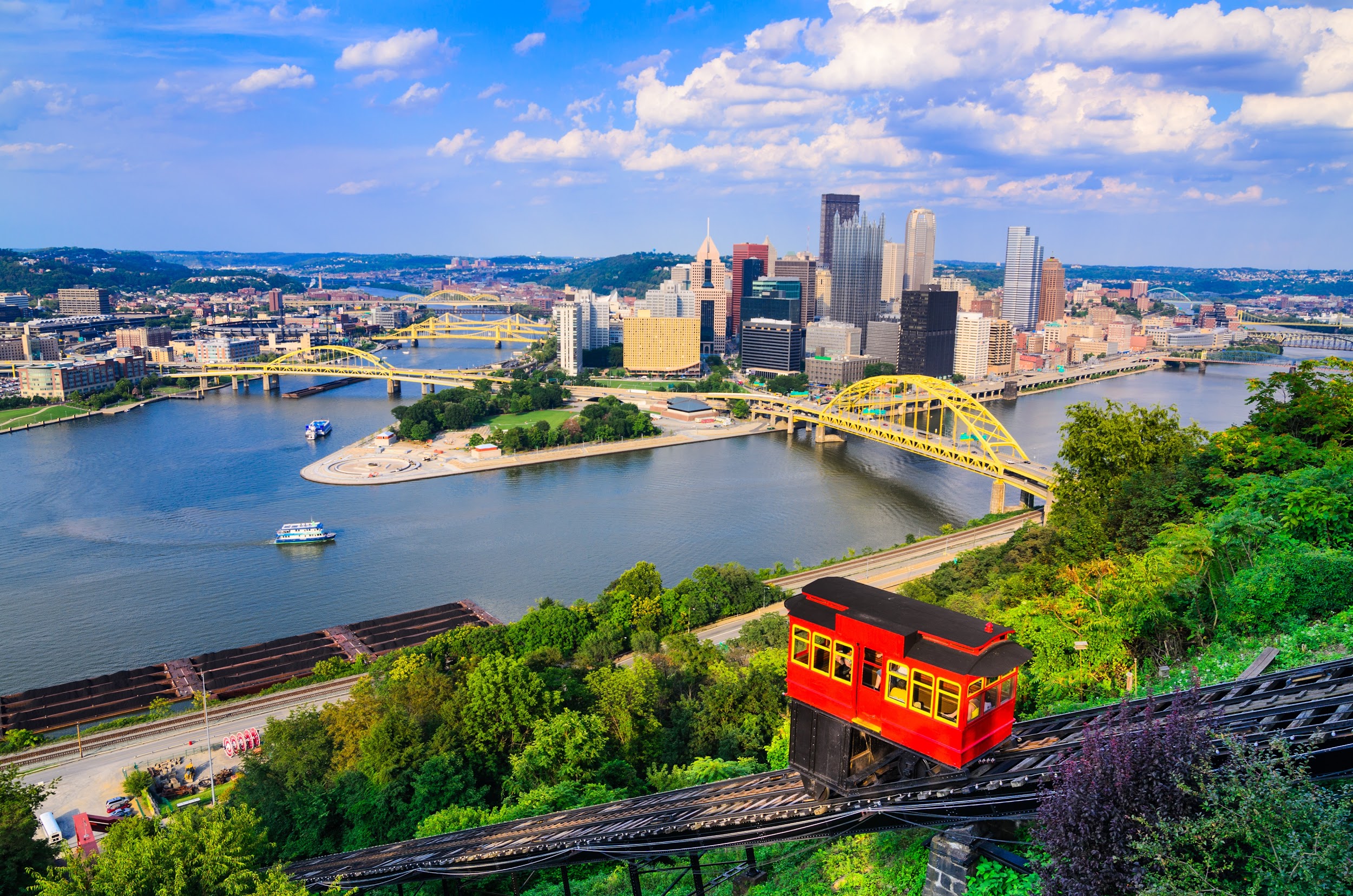 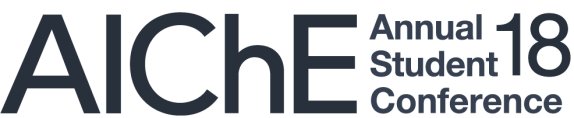 Presidents Meeting
Agenda
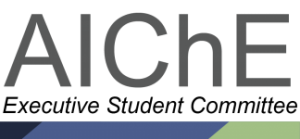 About the ESC
Getting Involved
AIChE
Updates from the ESC
Sister Chapter Program
K-12
Leadership Pages
ChenEcted
Annual Reports
How can we help you
Presidents Meeting
Annual Student Conference
2018
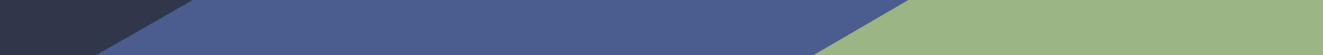 Who are we?
Help improve student chapters
1 of the 23 Global AIChE Committees
Encourage inter-chapter communication
The ESC seeks to
Be the liaison between student chapters and AIChE staff
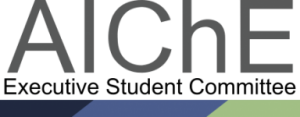 Motivate student chapter members to be active in other aspects of AIChE
Encourage student chapter members to continue their relationship with AIChE beyond graduation
Presidents Meeting
Annual Student Conference
2018
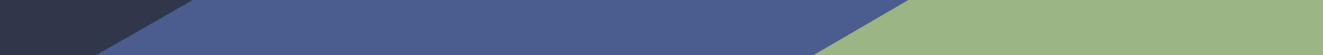 Organizational Structure
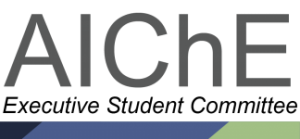 Executive Committee
Chair
Vice Chair
National Director
Global Director
Presidents Meeting
Annual Student Conference
2018
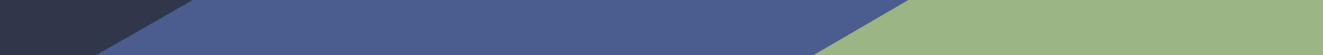 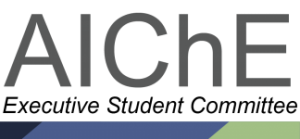 Organizational Structure
Executive Committee: Chair, Vice Chair, National Director, and Global Director
14 Regional Subcommittees:
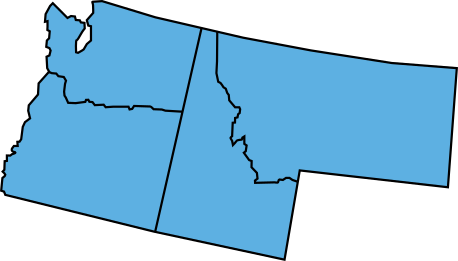 5
Mid-America
Mid-Atlantic
North Central
Northeast
Pacific Northwest
Rocky Mountain
Southern
Southwest
Western
Asia Pacific
Europe and Africa
Latin America
Middle East
Southern Asia
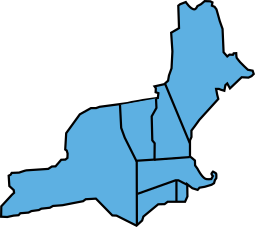 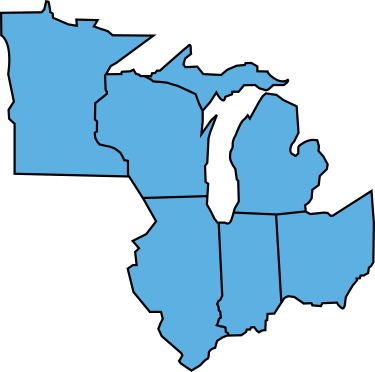 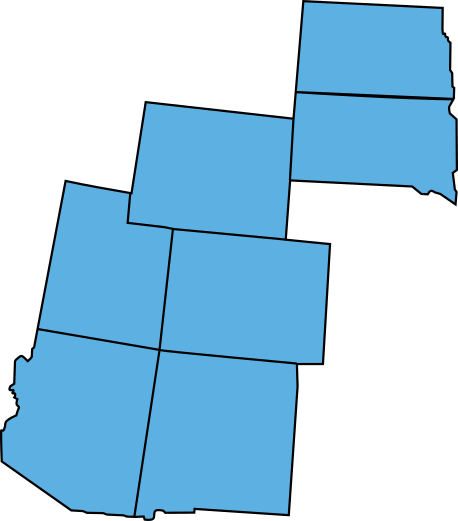 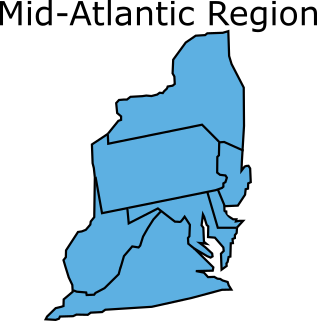 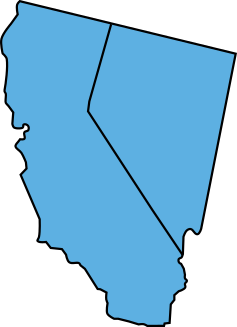 4
6
2
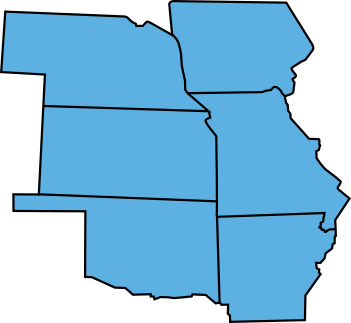 9
3
1
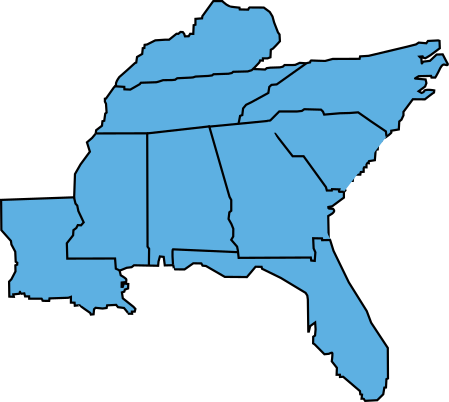 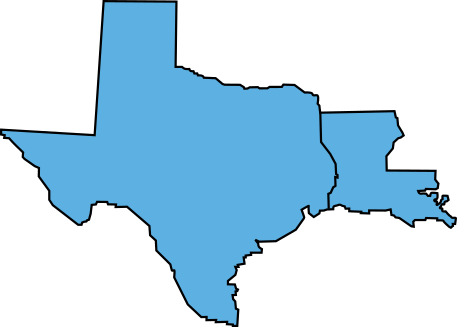 7
8
Presidents Meeting
Annual Student Conference
2018
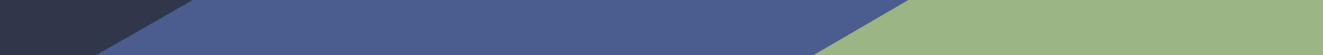 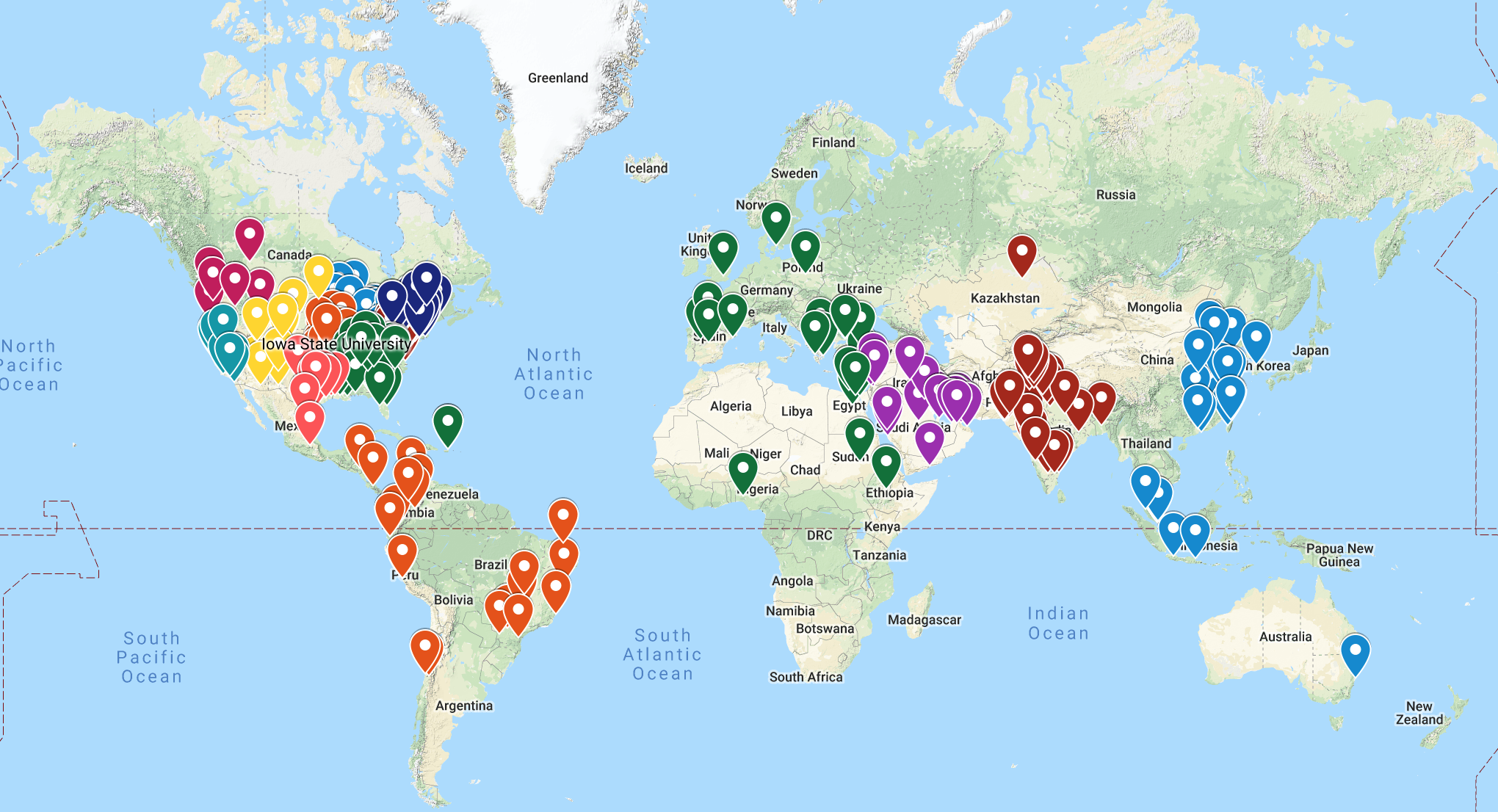 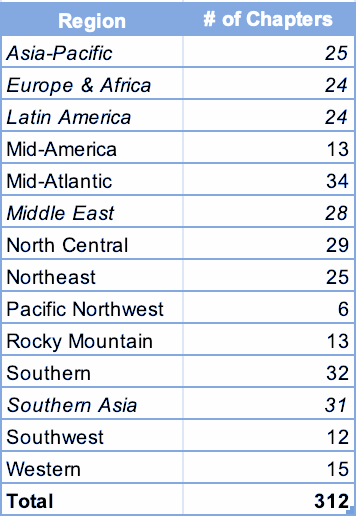 [Speaker Notes: over 120 international chapters...132 international chapters..approx 42%]
National Director
Mid-America          Mid-Atlantic        North Central         Northeast         Pacific Northwest  Rocky Mountain       Southern              Southwest              Western
Regional Chair
Regional Chair
Regional Chair
Regional Chair
Regional Chair
Regional Chair
Regional Chair
Regional Chair
Regional Chair
Regional Liaison
Regional Liaison
Regional Liaison
Regional Liaison
Regional Liaison
Regional Liaison
Regional Liaison
Regional Liaison
Regional Liaison
Regional Liaison
Regional Liaison
Regional Liaison
Regional Liaison
Regional Liaison
Regional Liaison
Regional Liaison
Regional Liaison
Regional Liaison
Regional Liaison
Regional Liaison
Regional Liaison
Regional Liaison
Regional Liaison
Regional Liaison
Regional Liaison
Regional Liaison
Regional Liaison
Regional Liaison
Regional Liaison
Regional Liaison
Regional Liaison
Regional Liaison
Regional Liaison
Regional Liaison
Presidents Meeting
Annual Student Conference
2018
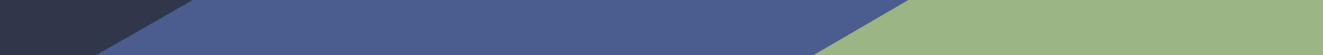 Global Director
Latin America         Asia-Pacific           Southern Asia       Middle East         Europe & Africa
Regional Chair
Regional Chair
Regional Chair
Regional Chair
Regional Chair
Regional Liaison
Regional Liaison
Regional Liaison
Regional Liaison
Regional Liaison
Regional Liaison
Regional Liaison
Regional Liaison
Regional Liaison
Regional Liaison
Regional Liaison
Regional Liaison
Regional Liaison
Regional Liaison
Regional Liaison
Regional Liaison
Regional Liaison
Regional Liaison
Regional Liaison
Regional Liaison
Regional Liaison
Regional Liaison
Regional Liaison
Regional Liaison
Regional Liaison
Regional Liaison
Presidents Meeting
Annual Student Conference
2018
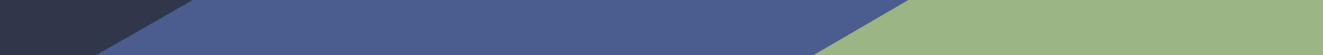 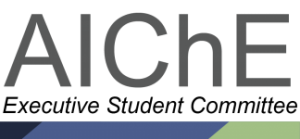 Growth of AIChE
Currently, 312 Student Chapters in 43 countries
Since 2017, AIChE Student Chapters has increased by 17%.
Most growth has occurred in the International Region
Growth had led to key events in the International Region
Presidents Meeting
Annual Student Conference
2018
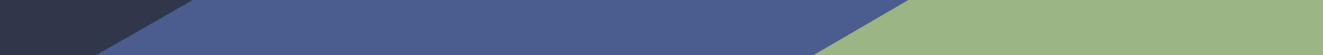 [Speaker Notes: GROWTH OF AICHE
-- 312 student chapters in 43 countries
-- 1st ever india student regional conference held in 2018
-- 1st ever colombia student regional conference to be held in 2019

** recap of 2018 student regional conferences, preview of 2019 student regional conferences?
2018
	Indian Student Regional Conference
	China Chem-e-car competition
	Colombia chem-e-car competition
2019
	Colombia--Jefferson and Mayra]
Spreading Our Wings
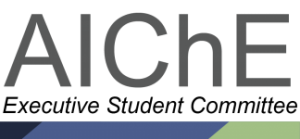 In April 2018, Colombia held its 3rd Regional Chem-E-Car Competition.
In May 2018, China held its 2nd Regional Chem-E-Car Competition
In August 2018, India held its 1st  ever Student Regional Conference.
Presidents Meeting
Annual Student Conference
2018
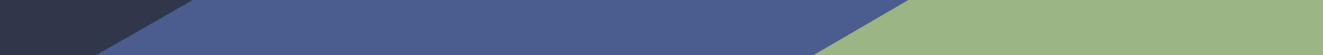 Preview of 2019 Regional Student Conferences
Presidents Meeting
Annual Student Conference
2018
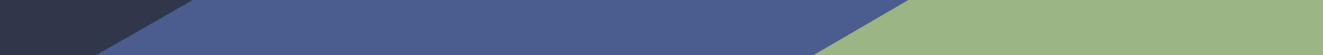 Student Membership
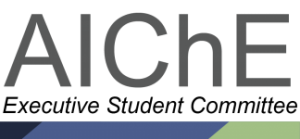 SAChE
AIChE eLibrary
Engage
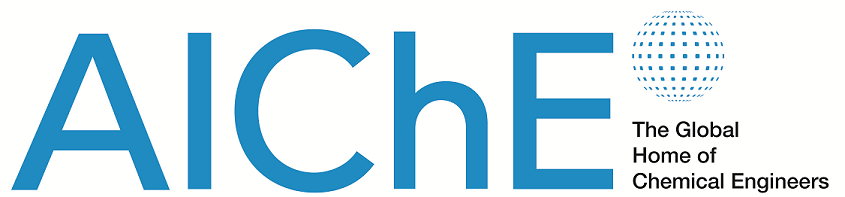 CareerCentral
Scholarships
YP
Newsletter
Presidents Meeting
Annual Student Conference
2018
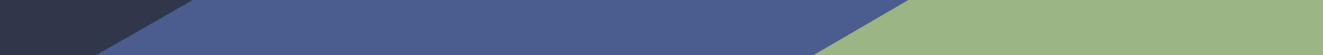 [Speaker Notes: Engage]
Student Newsletter
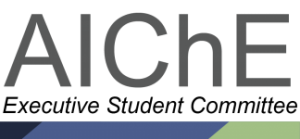 Newsletter serves as platform for updating Student Members with the latest information
First Student Newsletter was sent out in April 2018
Each month, a new newsletter is sent out with the following highlights:
What's New - announcements from the AIChE team
Don't Forget! - calendar of upcoming events & deadlines
Get Involved! - opportunities to do more with AIChE
What's in it for me? - information about AIChE member benefits
Student Chapter Corner
Ensure that your AIChE membership is up to date by logging into your Engage profile
Add customerservice@aiche.org to you
Presidents Meeting
Annual Student Conference
2018
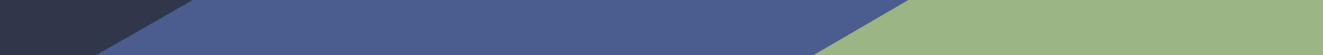 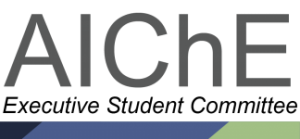 AIChE's 35 under 35 Award
Young Professionals
First Year Membership is now waived for Young Professionals
As a Young Professional, you can still have access to all the Member Benefits of an AIChE member as well as being a part of the Young Professionals Committee (YPC).
Local Sections
PD Courses and Webinars
Presidents Meeting
Annual Student Conference
2018
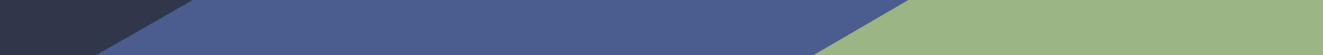 ChEnected is an online community created by young professional Chemical Engineers for all AIChE users.
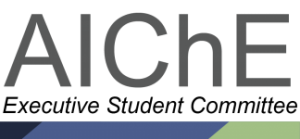 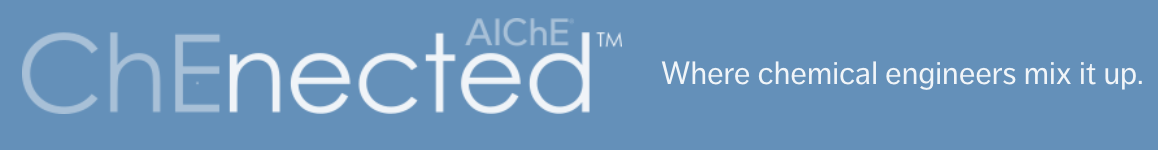 ChEnected is where chemical engineers can read, contribute, and engage with everything Chem-E.
Presidents Meeting
Annual Student Conference
2018
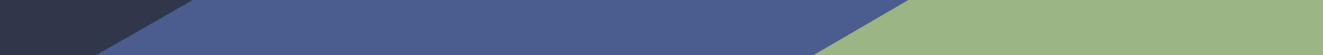 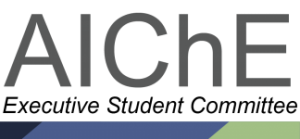 Volunteer Central
Some ex’s: Social Media Content Contributor
Online forum
Student Central
Discussion Central
Volunteer
Discussion
Presidents Meeting
Annual Student Conference
2018
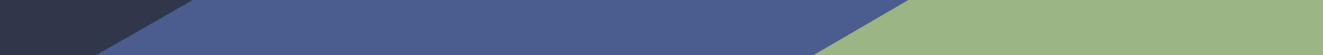 Leadership Pages
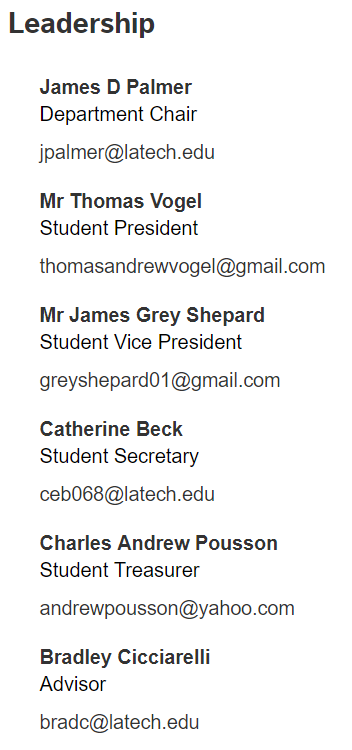 What to include:
Department Head/Chair
Faculty Advisor(s)
Student Chapter Presidents
Executive Board/Officers
Link to website

Ask your RL for the form to submit leadership changes
Presidents Meeting
Annual Student Conference
2018
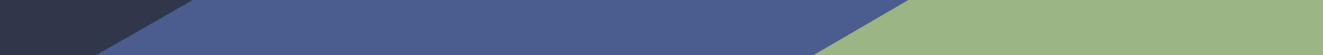 Annual Reports
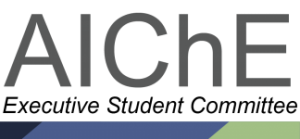 Submit feedback on the ESC’s website
No Annual Report = Ineligible for Chem-E-Car
Submit an Annual Report here: http://www.aiche.org/StudentChapterAnnualReport
Presidents Meeting
Annual Student Conference
2018
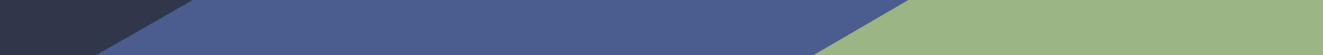 ESC Officer Central
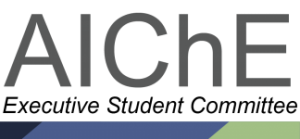 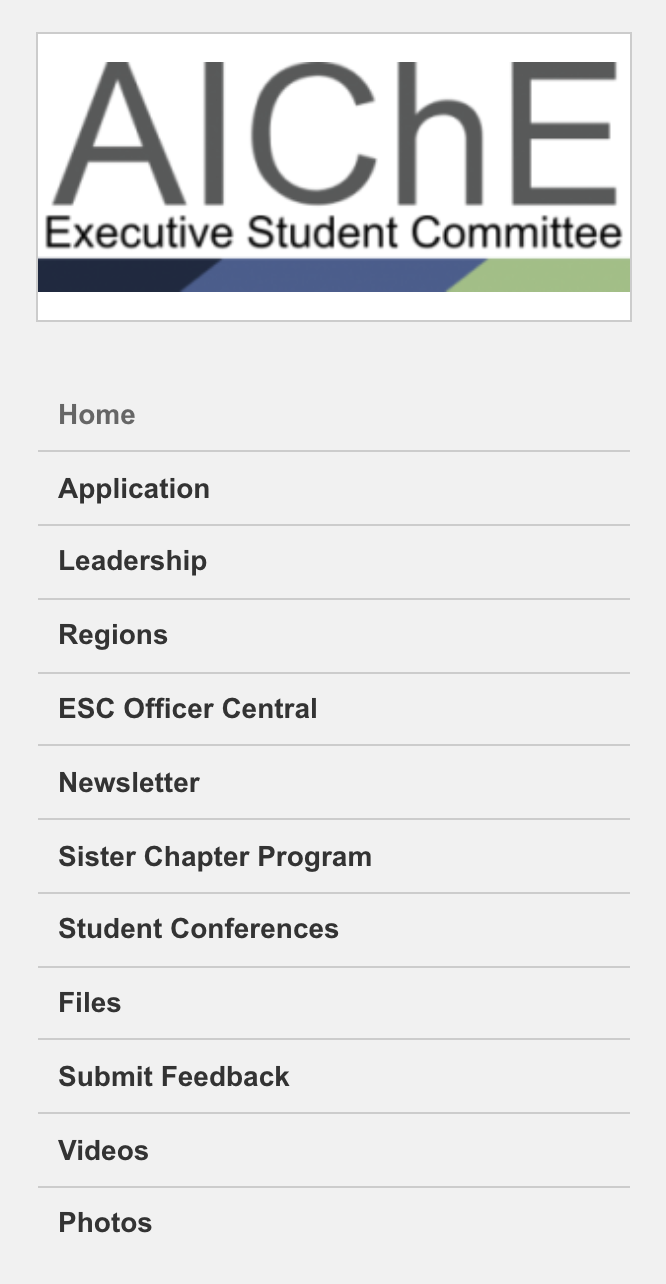 Starting an AIChE Chapter
Engaging Freshman
Student Membership Benefits
Fundraising Methods
Corporate Sponsorship
Sister Chapter Program
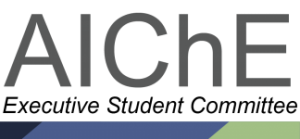 Purpose
The Sister Chapters program helps prepare our students for the increasingly global environment they will enter upon graduation. 
Chapters to discuss their Student Chapter goals and give each other ideas on how to improve their Student Chapters
Goals
Increase international awareness of, connection to, and involvement with AIChE
Build an ongoing relationship between International and American AIChE student chapters
Connect future chemical engineers from around the globe with AIChE
Getting Involved
Sister Chapter Matchmaking is currently handled by the ESC.
Presidents Meeting
Annual Student Conference
2018
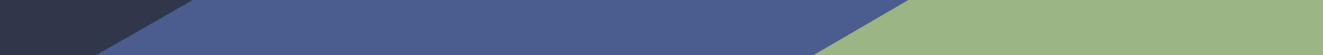 [Speaker Notes: TALKING POINTS:
how many new chapters joined
new sister chapter subcommittee
how many chapters are participating
sister chapter spotlights]
Sister Chapter Spotlights
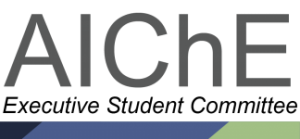 Sister Chapter duo: 
University of British Columbia 
Universitat Politècnica de Catalunya
Sister Chapter duo:
Nazarbayev University 
Texas A&M University
Sister Chapter duo:
Universidad Nacional de Colombia sede Medellín
University of Michigan
Sister Chapter Matchmaking
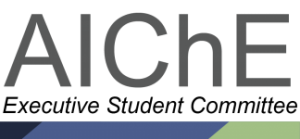 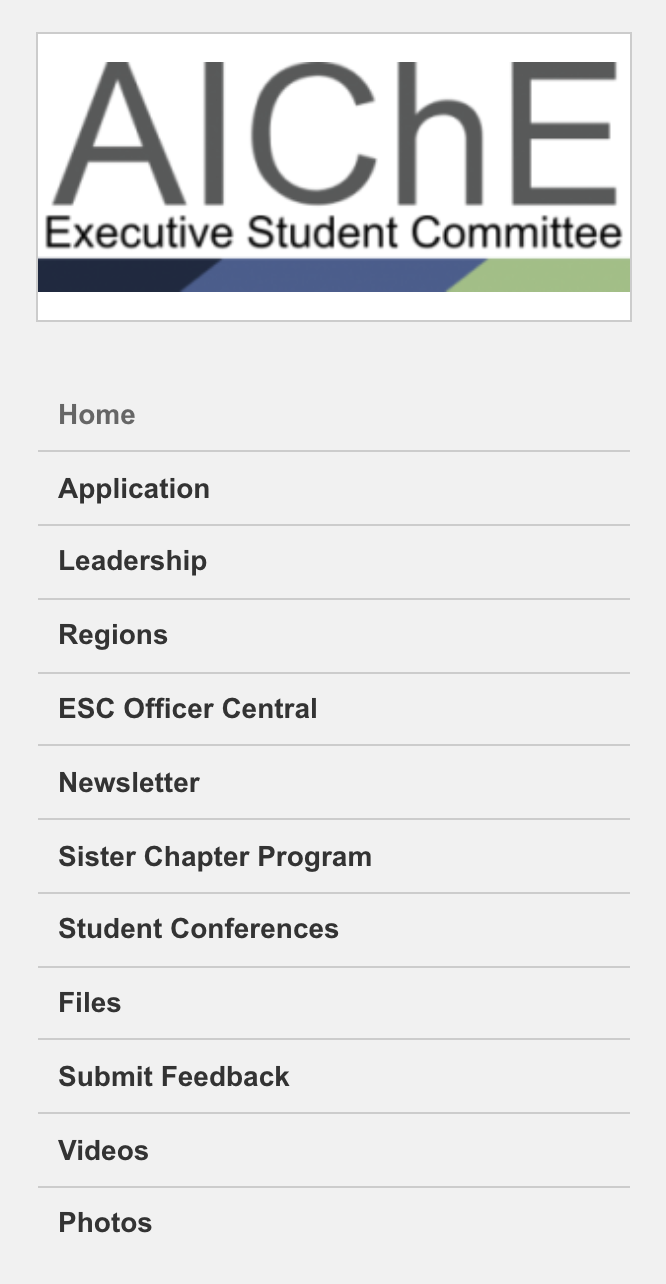 Submit a Sister Chapter Interest Survey
Get to know the other fish in the sea
Consult your RL or one of our love doctors
Matchmake!
Live happily ever after
Presidents Meeting
Annual Student Conference
2018
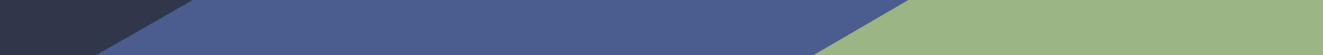 [Speaker Notes: Not required to join program]
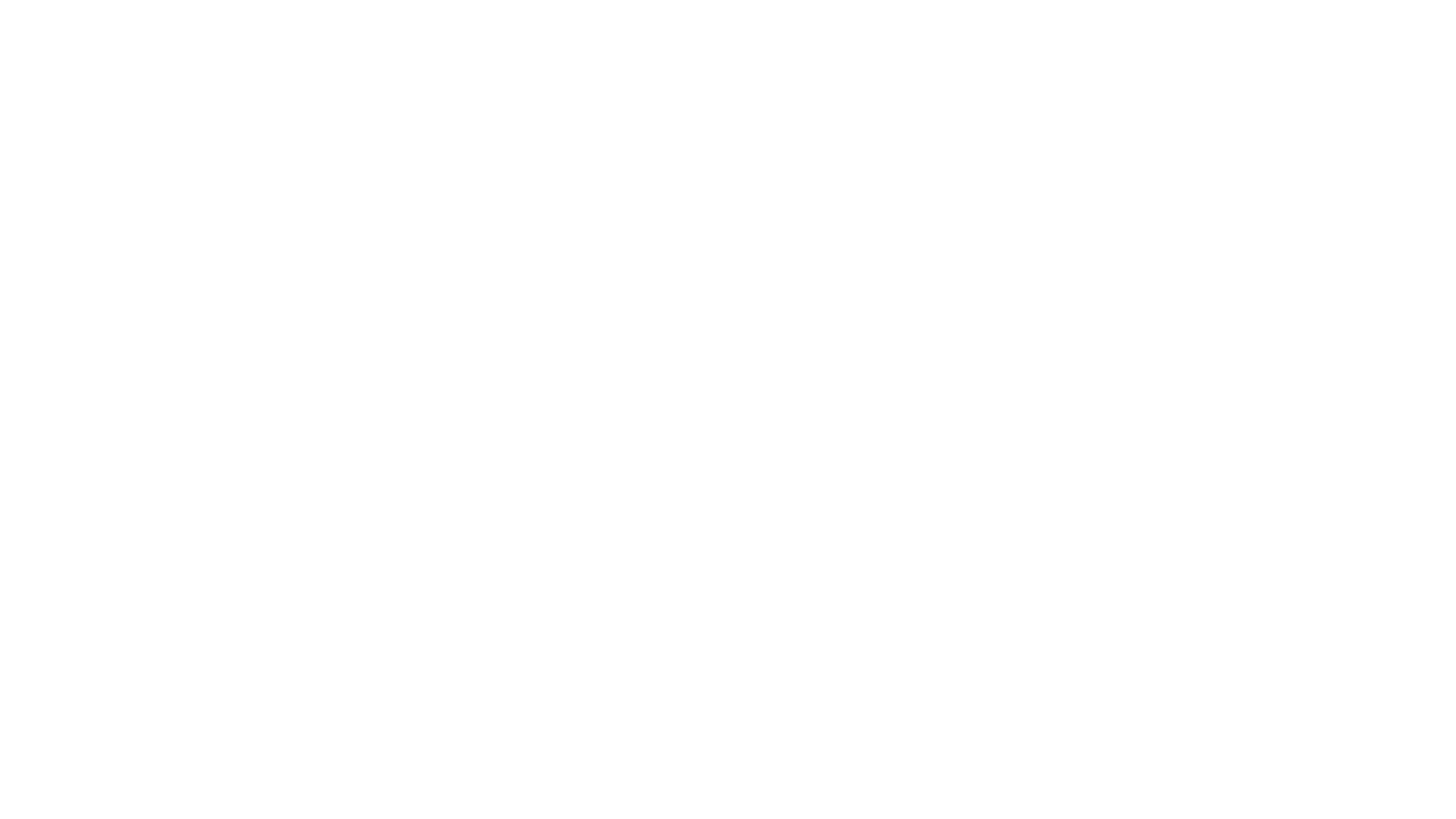 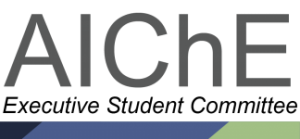 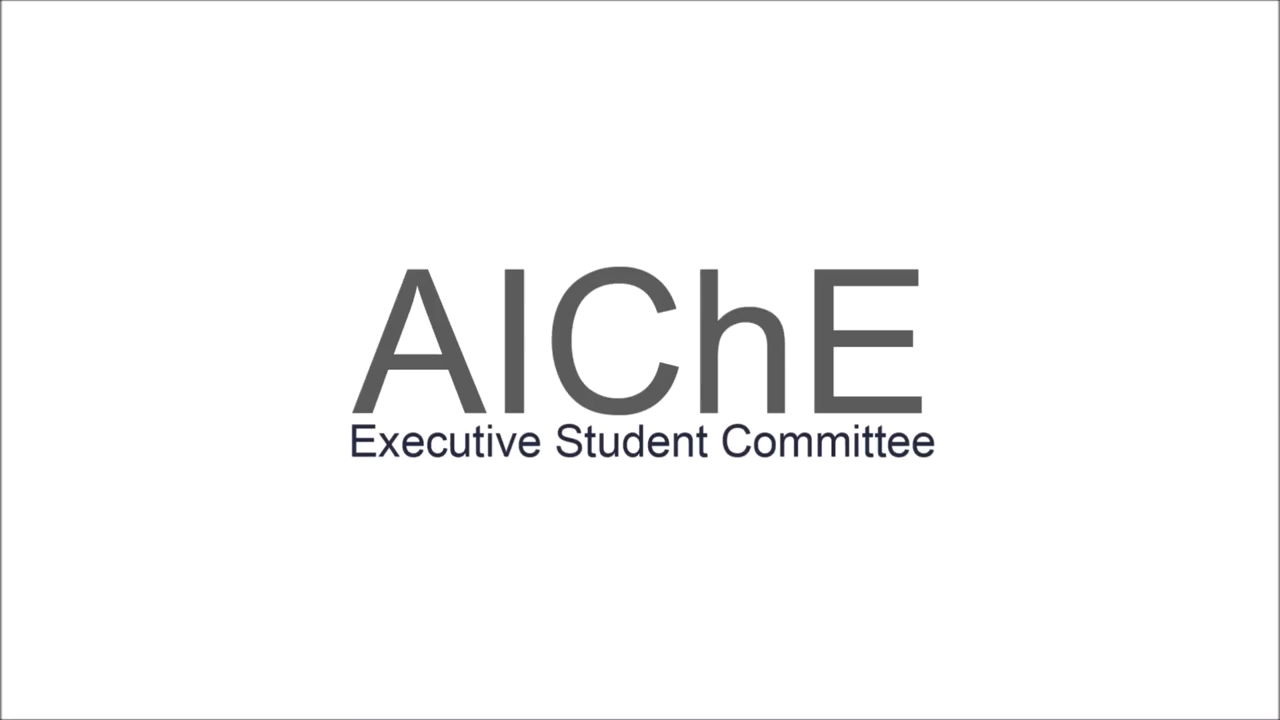 Show and Tell Challenge
Presidents Meeting
Annual Student Conference
2018
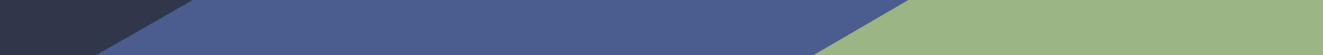 We help provide Chapters the resources they need for participating in a K-12 program
ESC’s K-12 Outreach Program
Provide Chapters with a Teaching Module which is provided by other chapters
Presidents Meeting
Annual Student Conference
2018
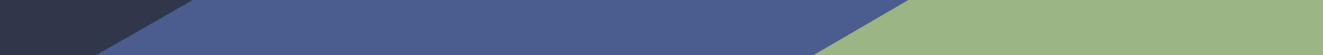 K-12 Teaching Module
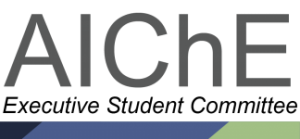 Objective
Theory
Materials
Procedure
Presidents Meeting
Annual Student Conference
2018
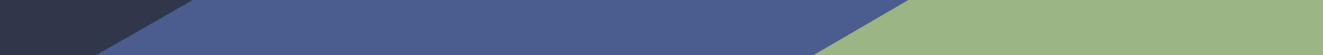 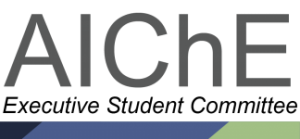 March Madness
32 Student Chapters
ESC
AIChE Staff
Presidents Meeting
Annual Student Conference
2018
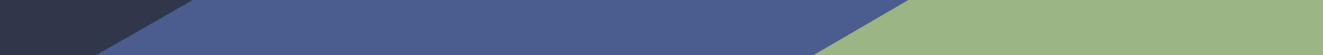 [Speaker Notes: last year we held our first ever AIChE Student Chapter March Madness competition. We had chapter, plus ESC, plus staff.]
Getting Involved
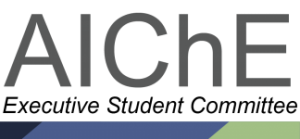 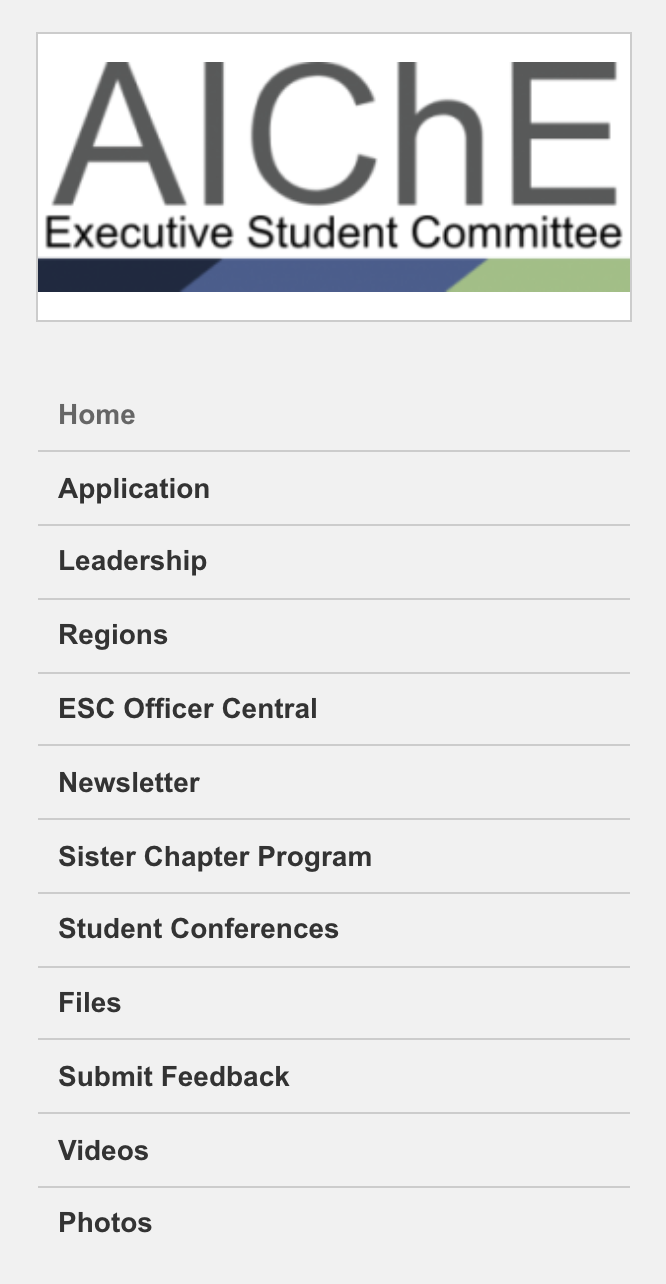 Applications are accepted at the start of the academic year

E-board elections occur close to the ASC

Term Length: May-May
Presidents Meeting
Annual Student Conference
2018
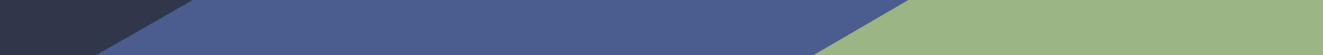 [Speaker Notes: Volunteer to speak about serving as RL]
ESC Newsletter
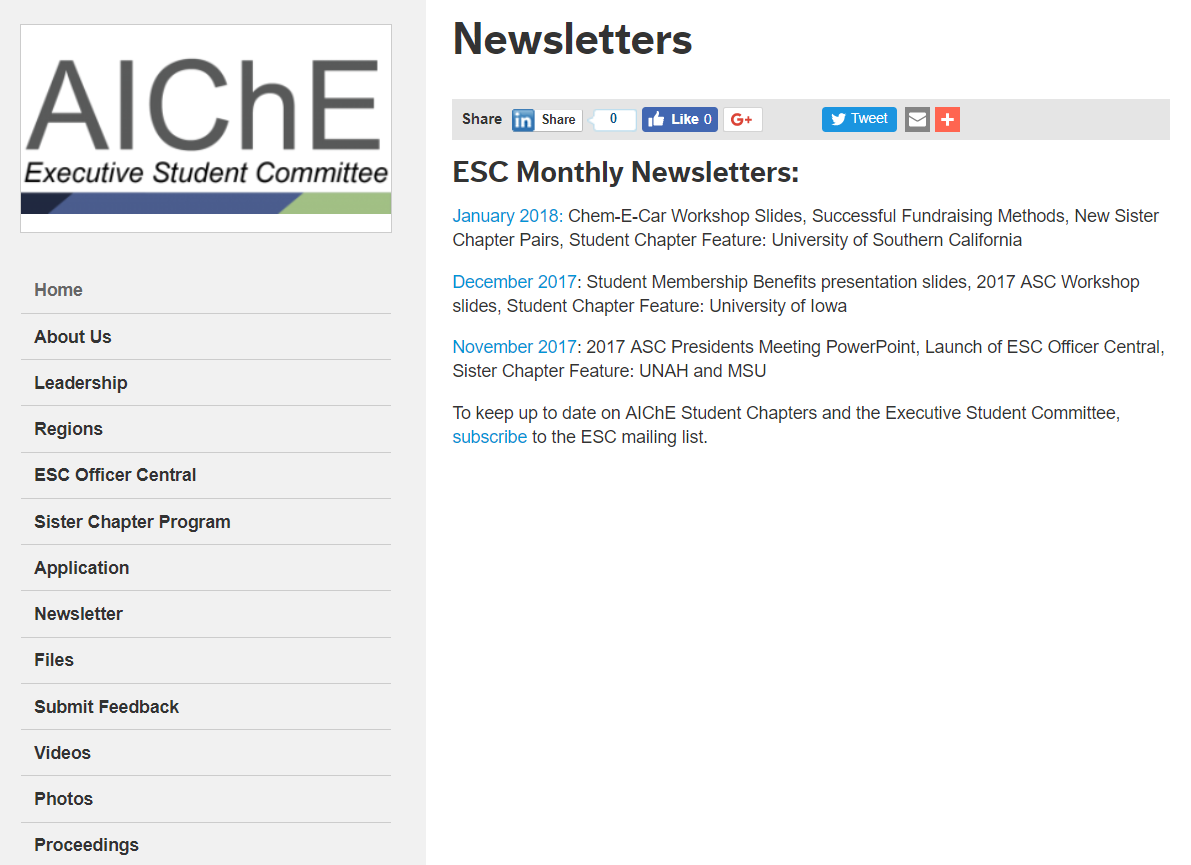 Stay up-to-date with the ESC
Presidents Meeting
Annual Student Conference
2018
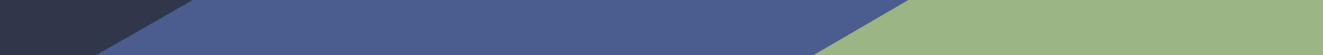 Feedback
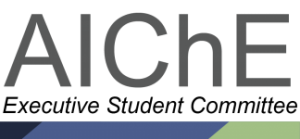 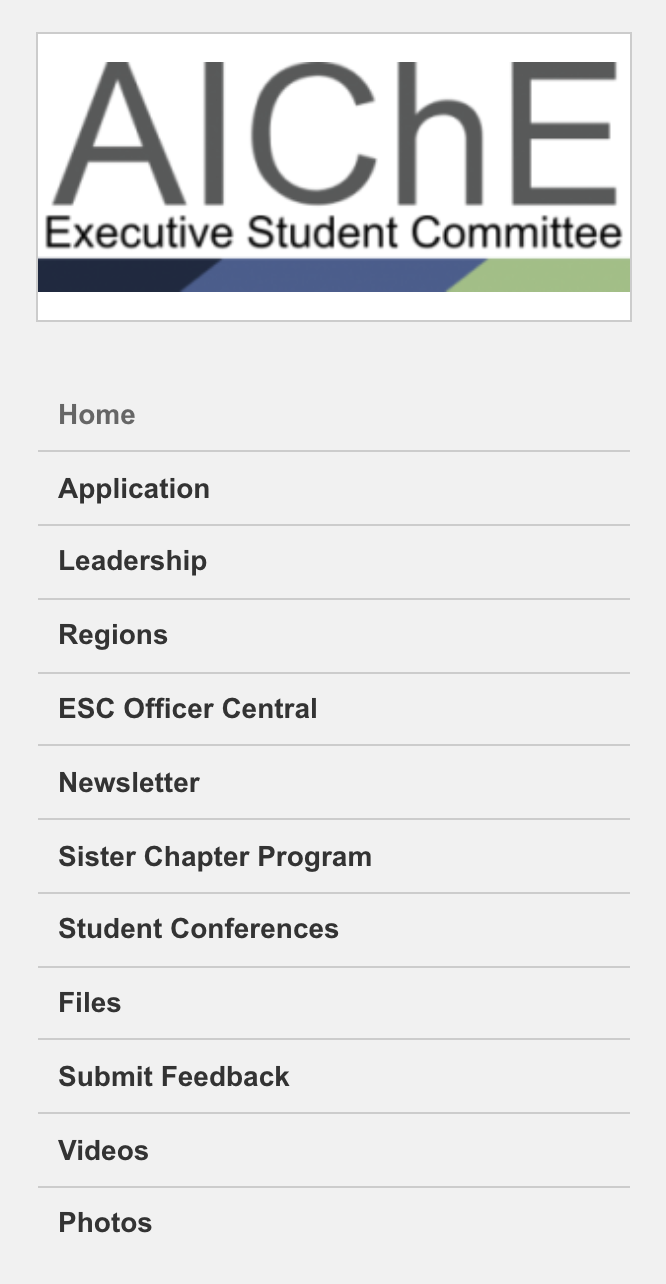 We appreciate all feedback!
Presidents Meeting
Annual Student Conference
2018
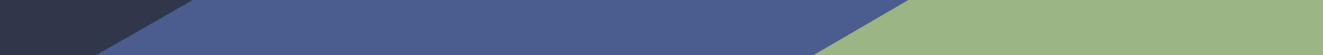 Connect With Us On Social Media
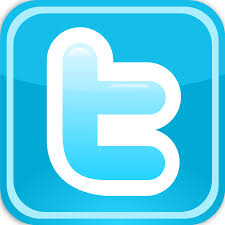 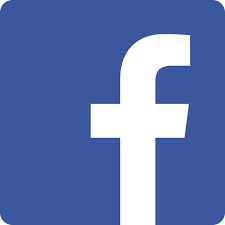 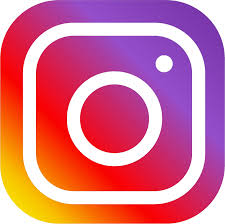 aiche.esc
aiche_esc
aiche_esc
Presidents Meeting
Annual Student Conference
2018
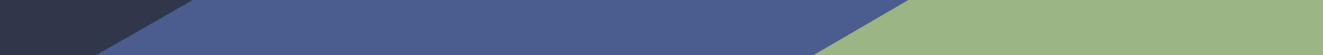 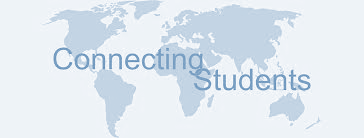 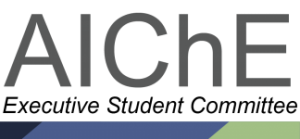 Questions?
Fahima Rafiqi
chairman.esc@gmail.com
Presidents Meeting
Annual Student Conference
2018
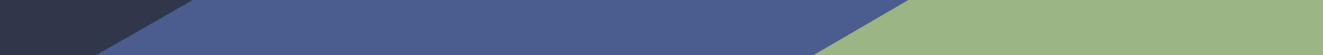